Hitrost
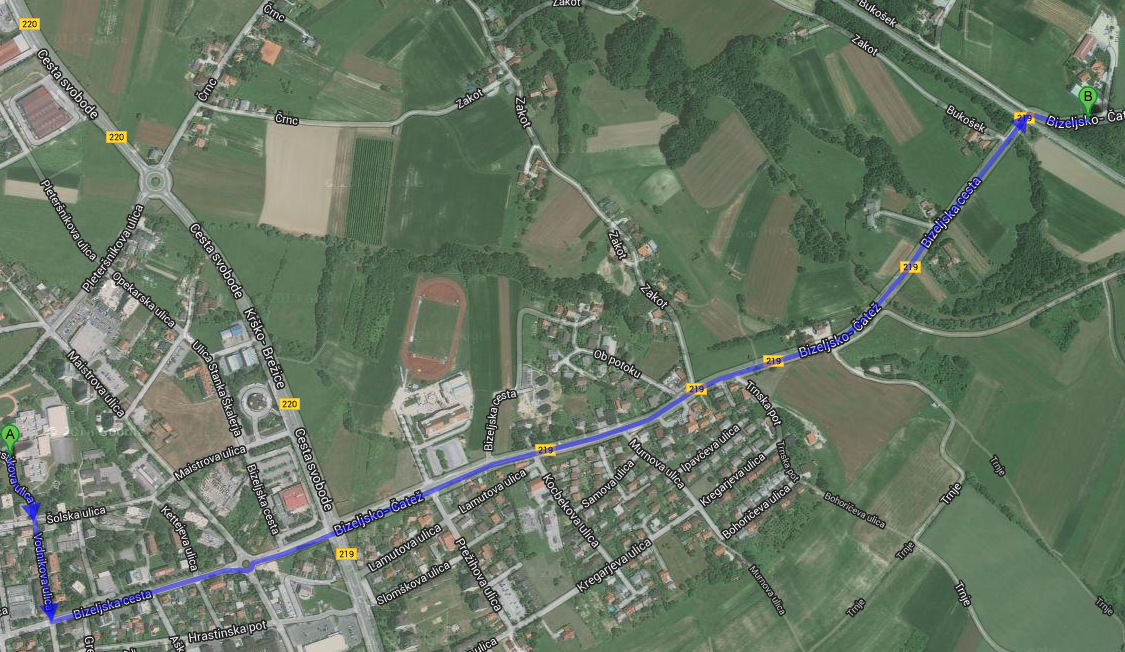 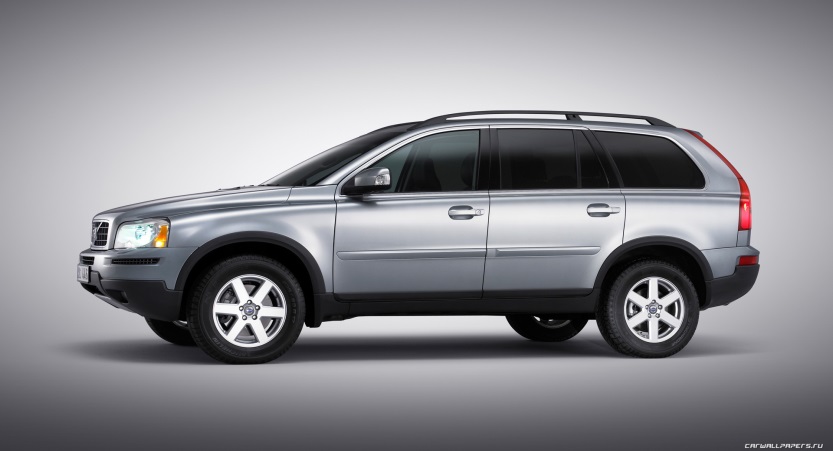 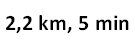 Kako izračunati povprečno hitrost?
55, 60, 20, 63, 12, 0, 66
55+60+20+63+12+0+66=
(276):7=39
S KOLIKŠNO HITROSTJO VOZI, ČE PREVOZI V SEKUNDI PREVOZI 39 METROV?


  km        m   h           s
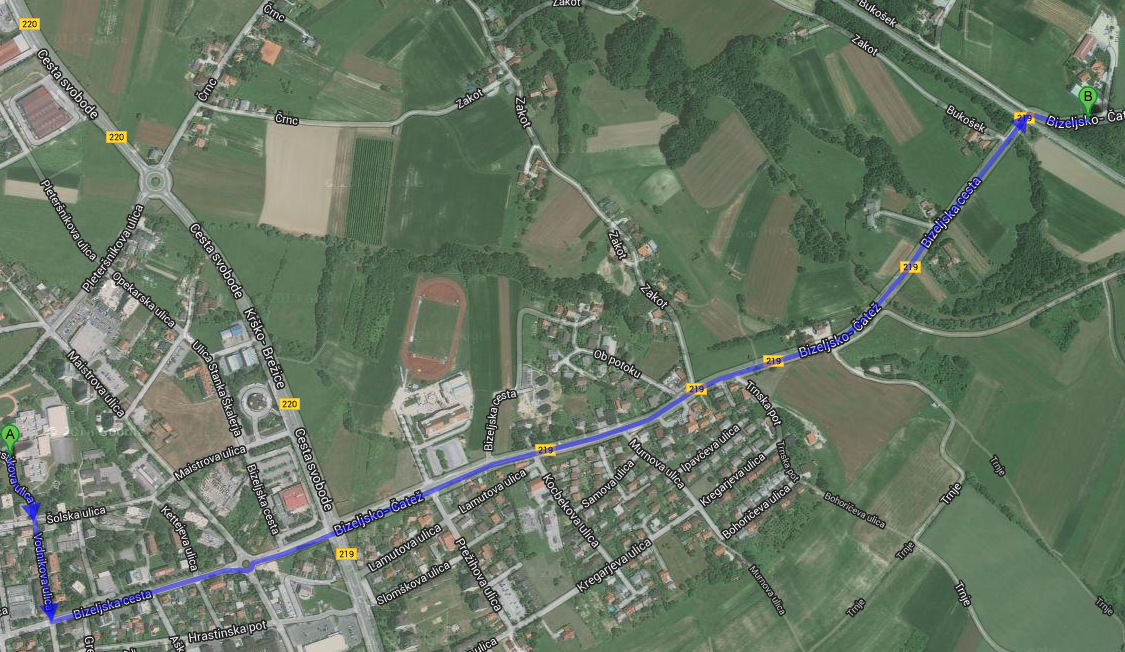 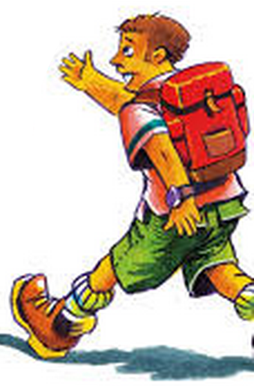 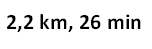 S KOLIKŠNO HITROSTJO HODIM, ČE PREHODIM V 26 MINUTAH 2,2 KM?
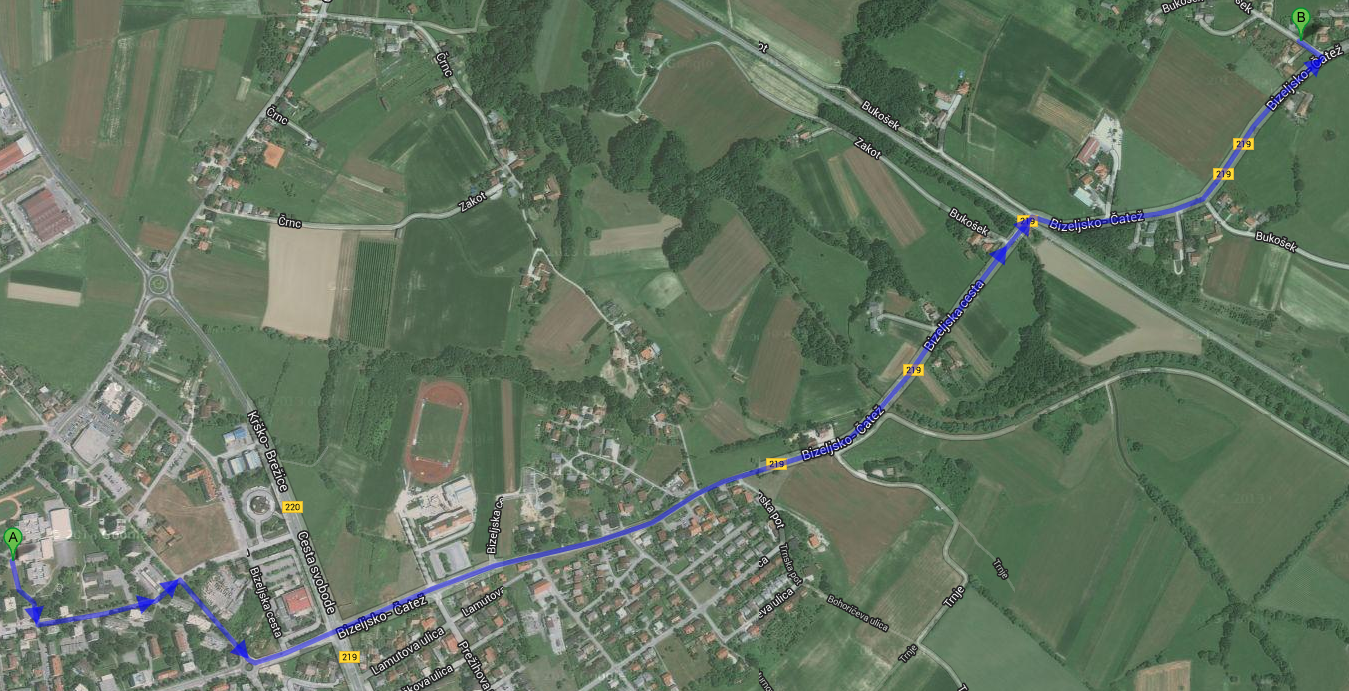 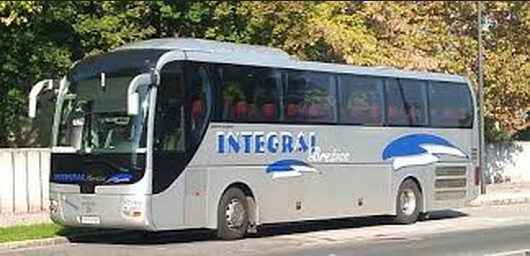 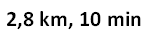 [Speaker Notes: Od Levstikove 18 do Bukošek 4]
KOLIKŠNA JE POVPREČNA HITROST AVTOBUSA ČE PREVOZI, 2,8 KM V 10 MINUTAH?

ZAKAJ SE VČASIH VOZI TUDI 15 MINUT?